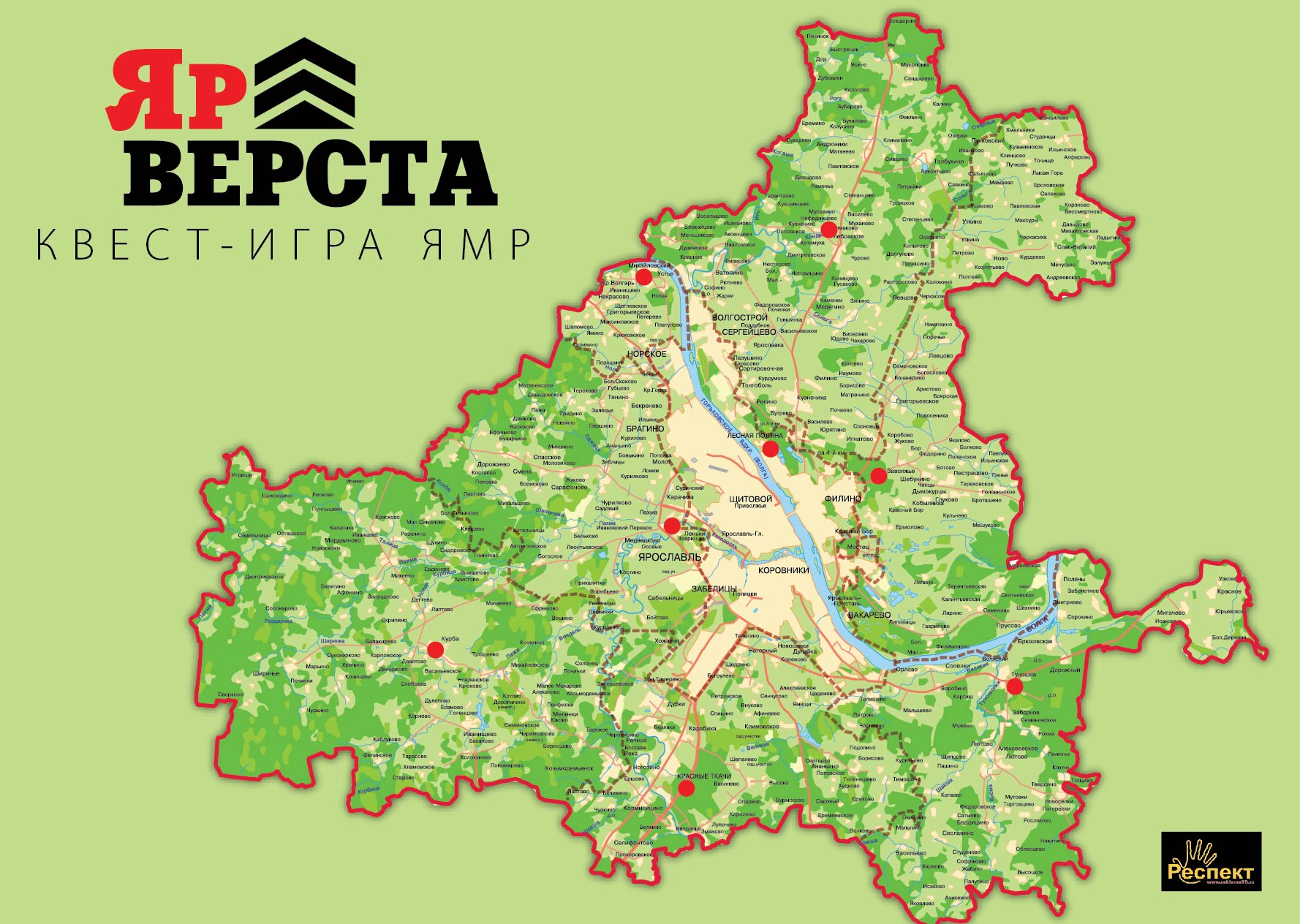 Организаторы
МУ «Молодежный центр «Содействие» ЯМР
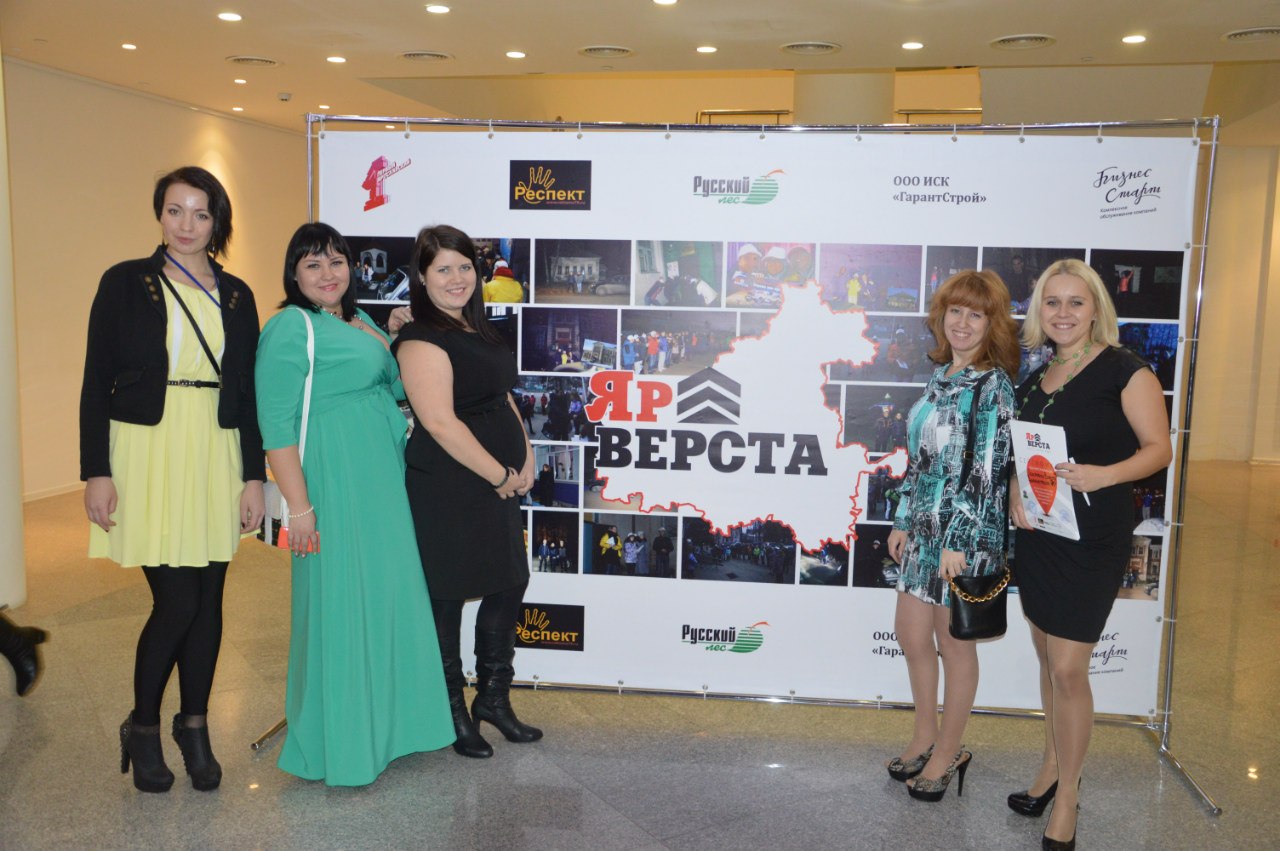 Ярославская верста
квест-игра, в ходе которой команды должны разгадать и найти 15 объектов Ярославского района ....
«В прошлом веке он был единственным в районе, нынешний же функционал делает его уникальным уже на региональном уровне. Пожалуй, это самый посещаемый объект в Ярославском районе, популярный не только у ярославцев, но и у жителей Вологодской, Костромской, Ивановской и других областей»
сфотографироваться на их фоне ...
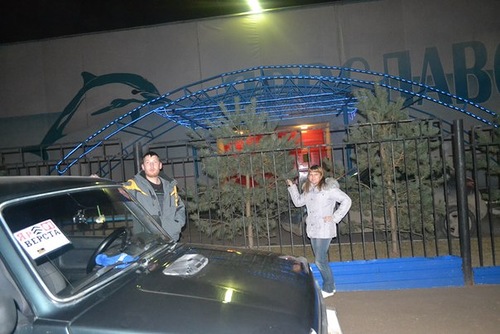 и отправить фотографии своему куратору через социальную сеть «ВКонтакте»
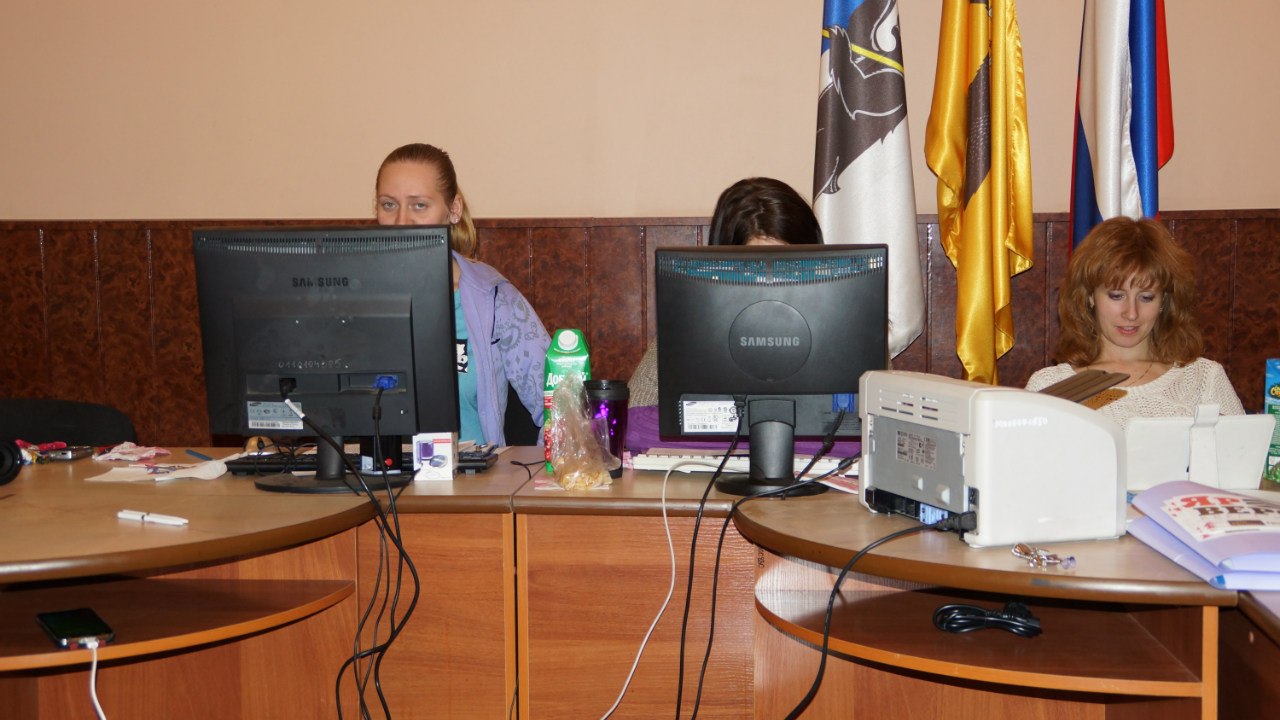 Один автомобиль – одна команда
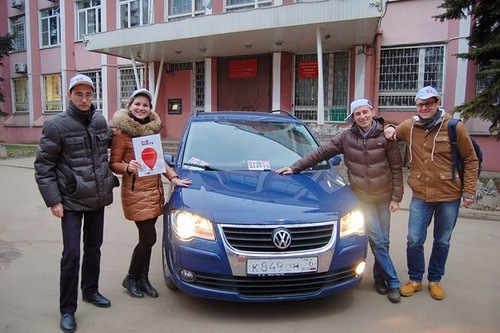 Возраст участников 18+
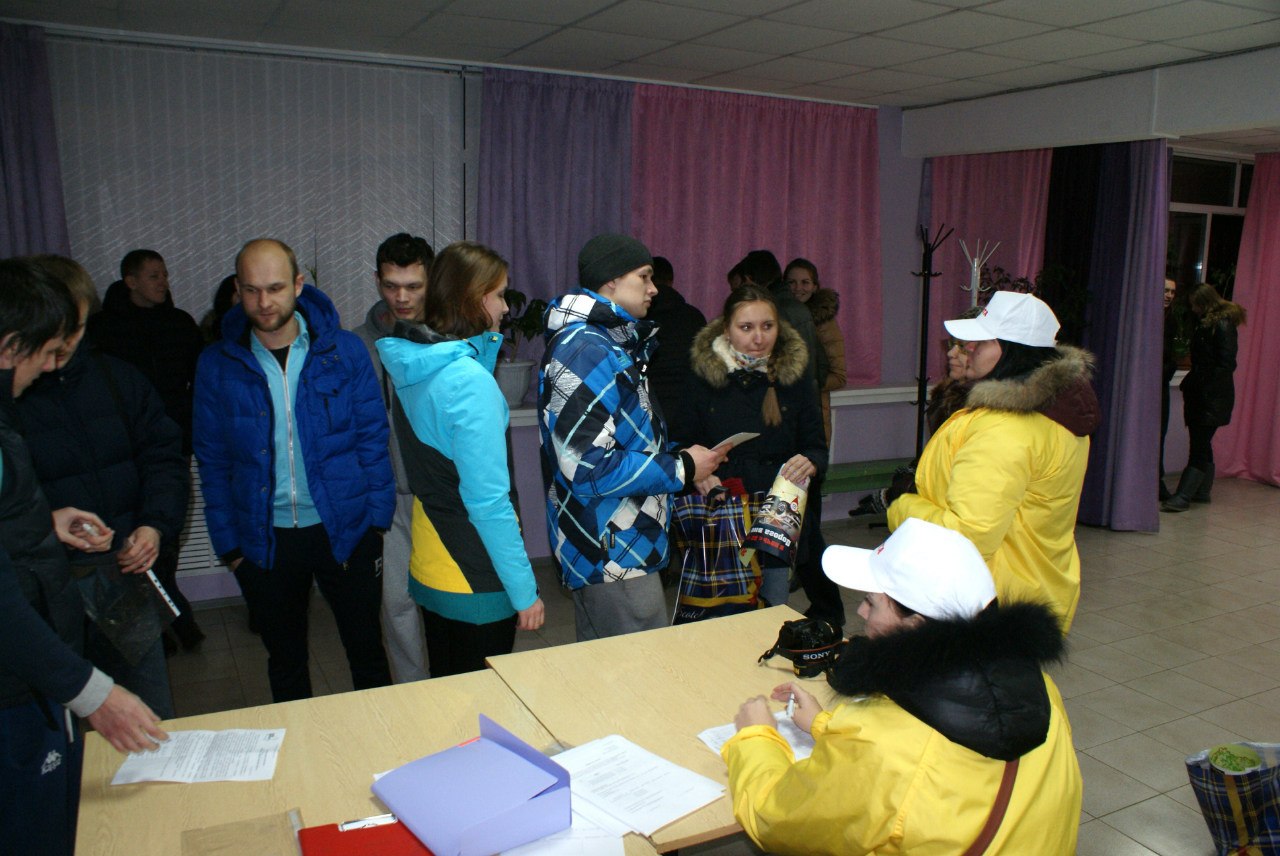 В ноябре 2014 года квест-игра "Ярославская верста" была приурочена к 85-летию со дня образования Ярославского муниципального района.
В июле 2015 мини-версия игры проходила в рамках фестиваля "ТехноСпорт" и была посвящена военной тематике.
Тема следующей игры - праздники Ярославского района.
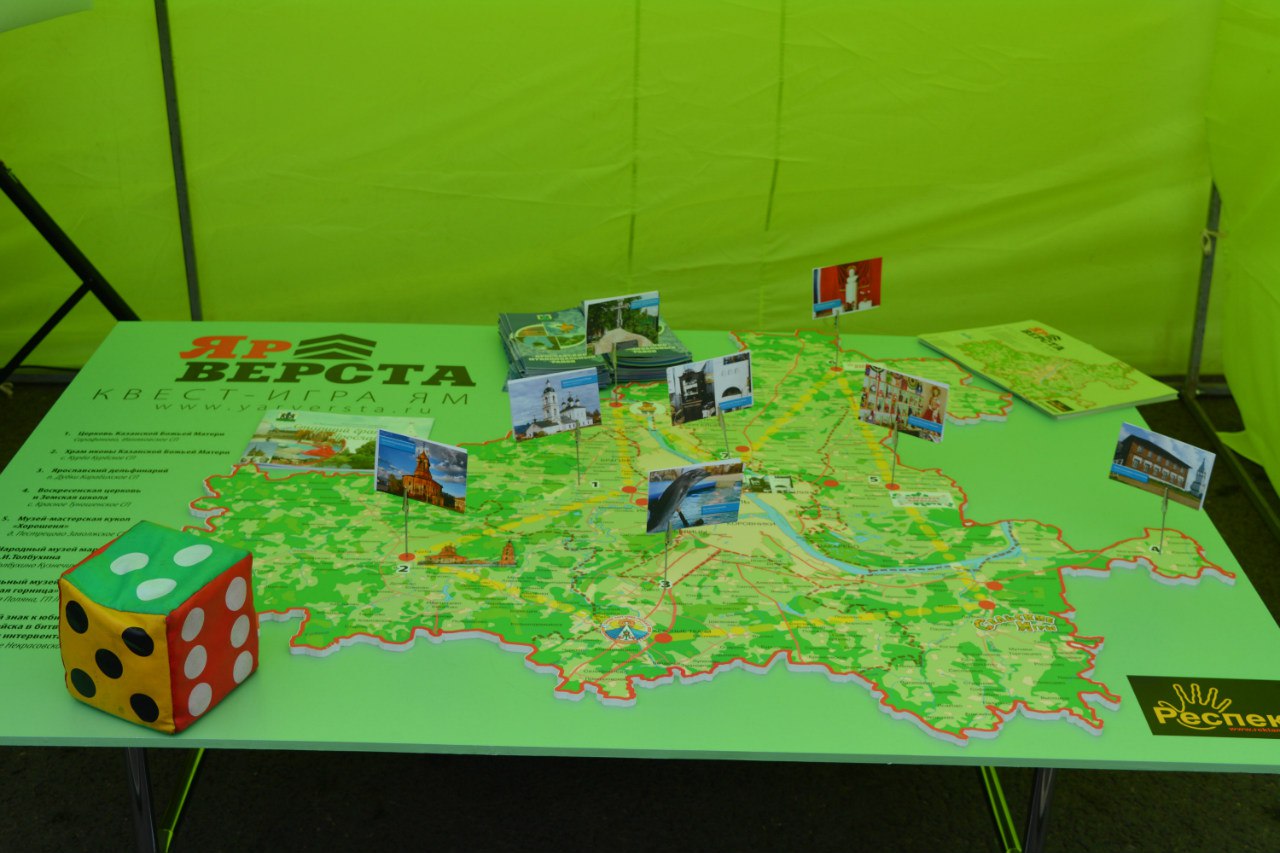 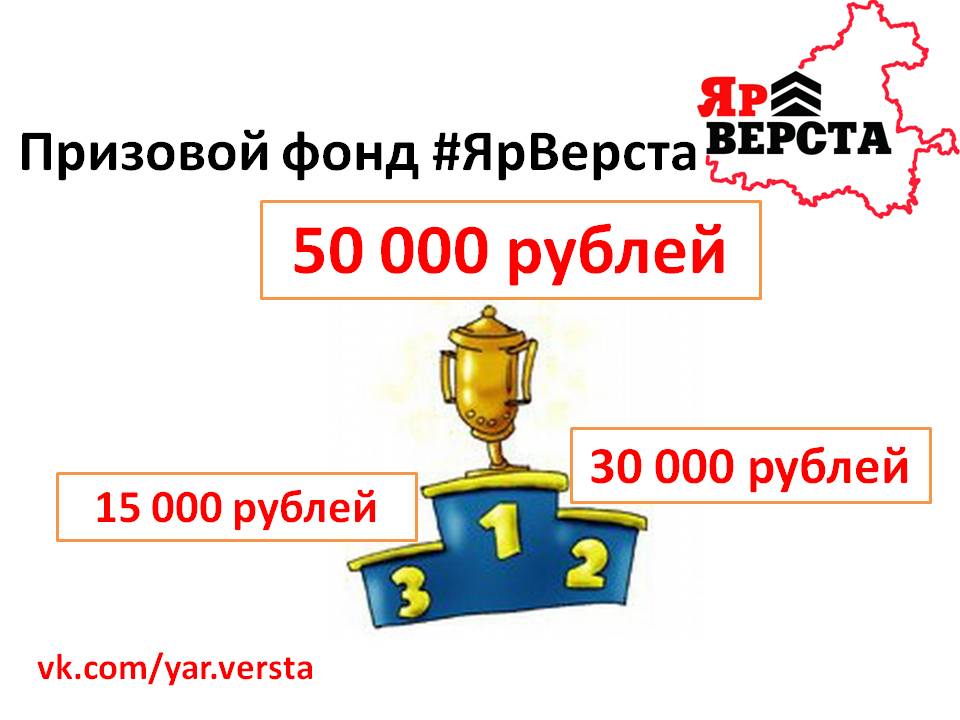 Покорители «Ярославской версты»
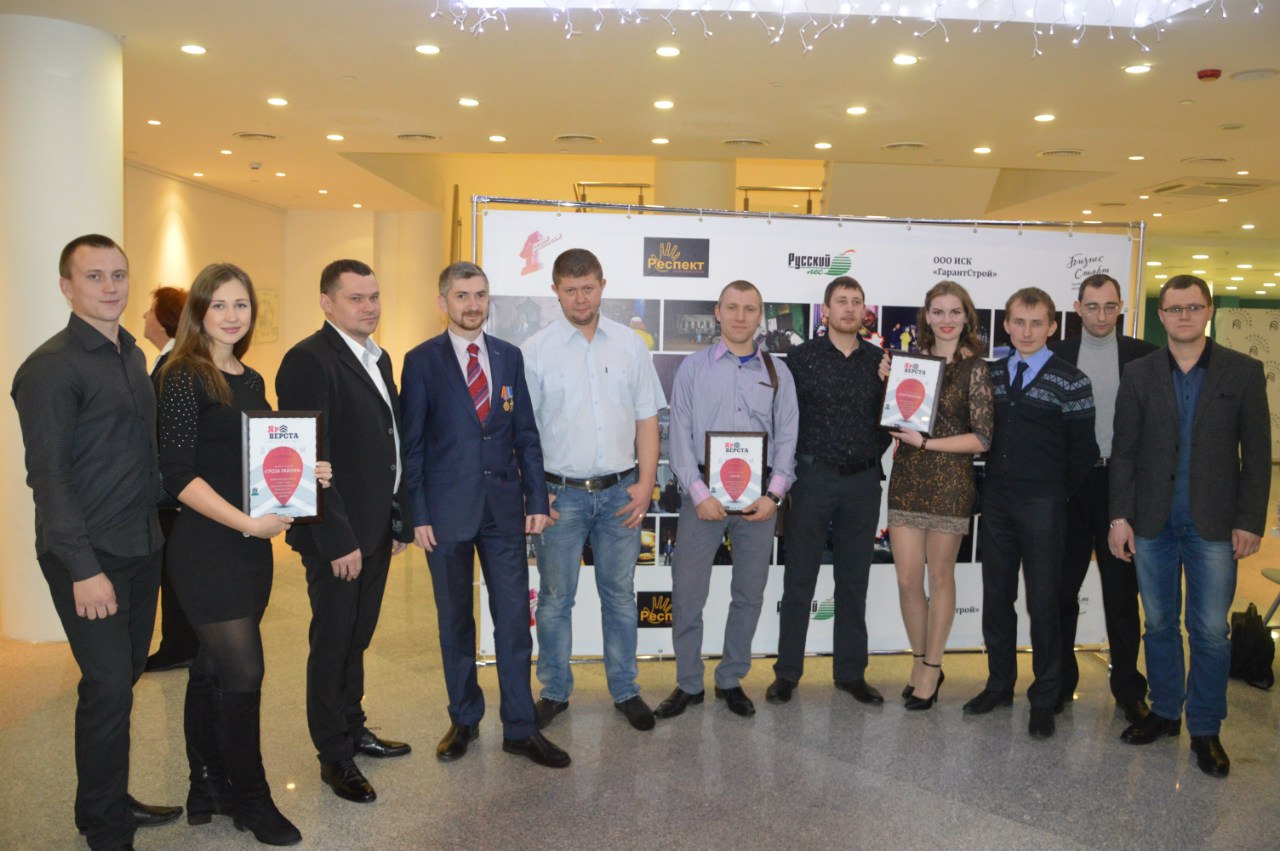 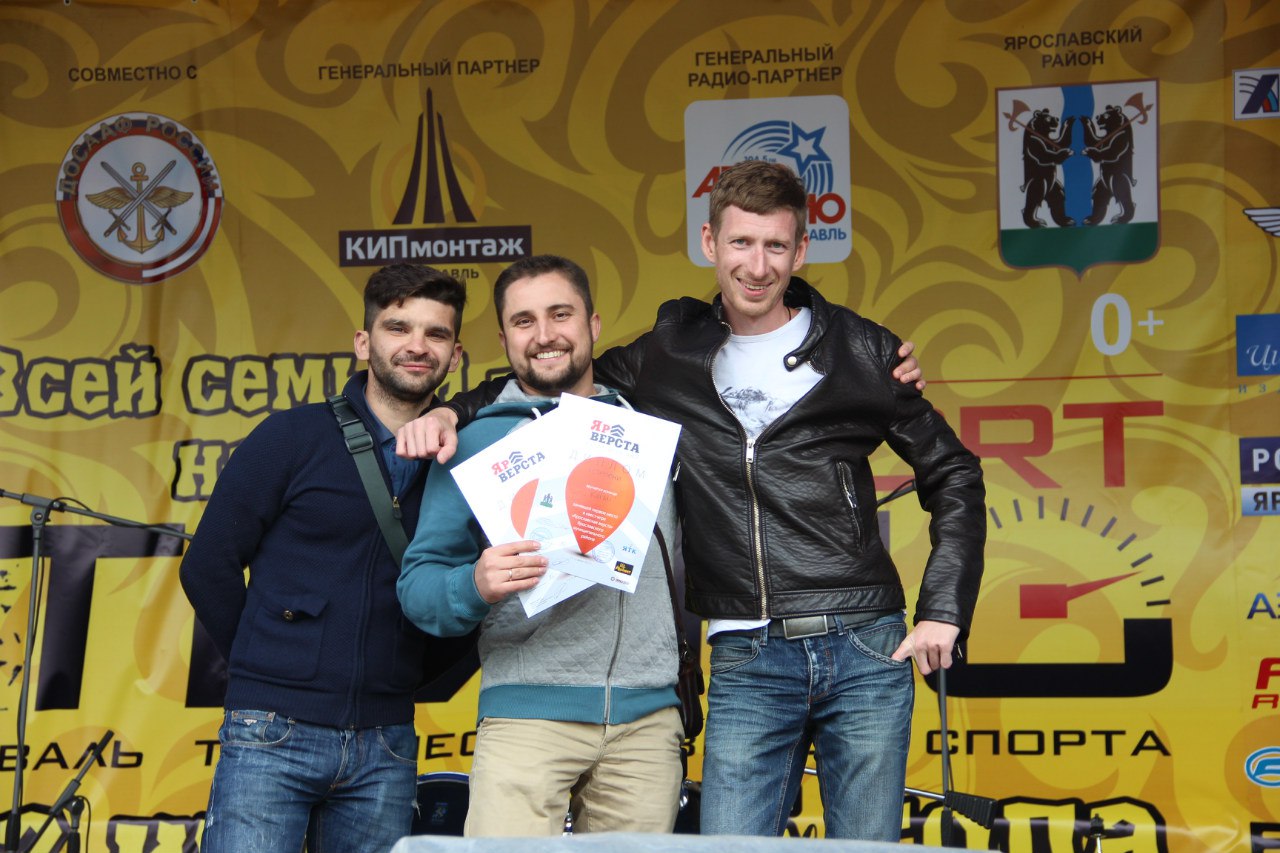 В ноябре 2014 года участие приняли 38 команд - более 200 человек.  В том числе - 6 семейных команд. 
Возраст участников - 18-56 лет, средний - 28 лет.
В мини-версии игры в июле 2015 года участвовали 15 команд - около 50 человек.
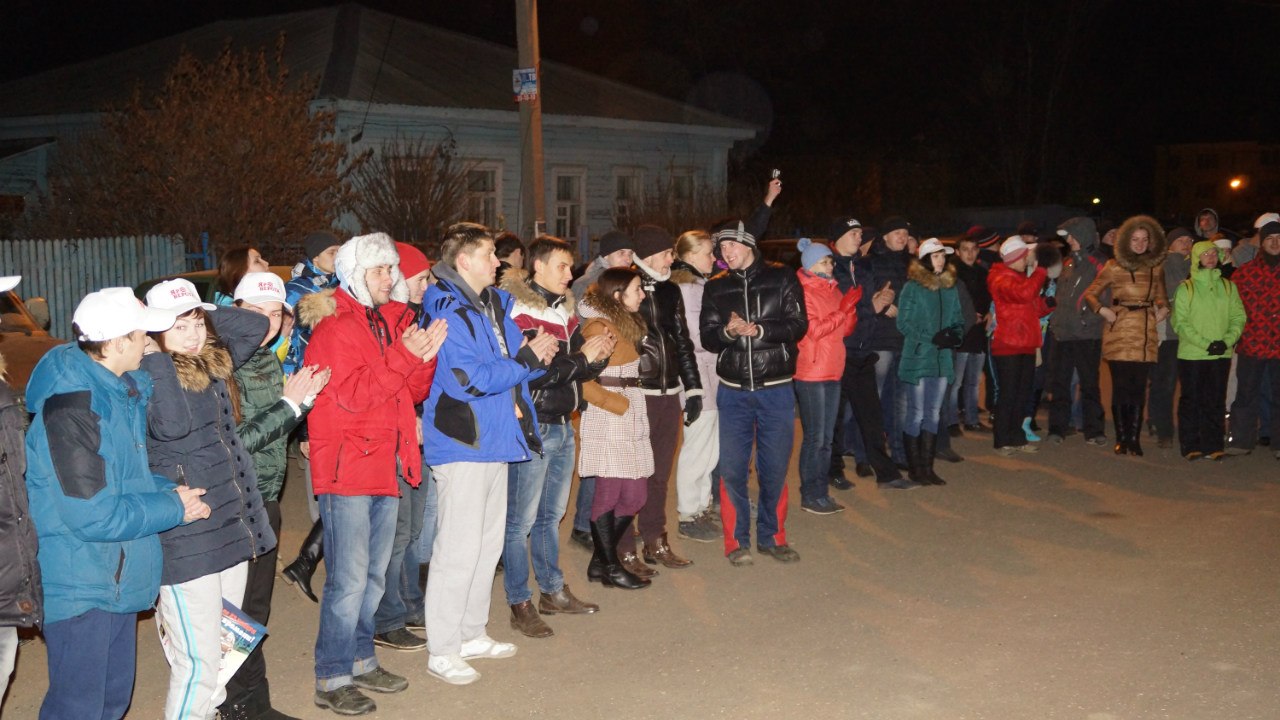 Конкурс на лучший фотоотчет
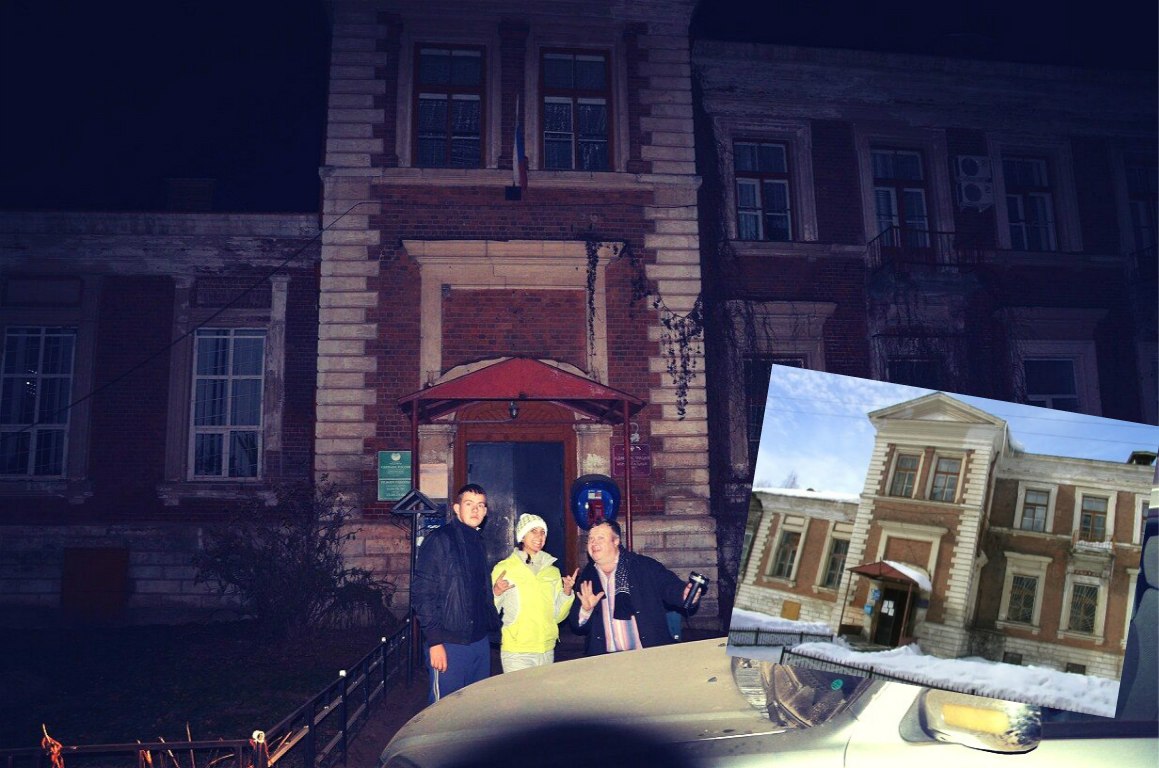 Следите за новостями
Официальный сайт  мероприятия http://yarversta.ru/ 
Группа в соц. сети «ВКонтакте» - Квест-игра «Ярославская верста» vk.com/yar.versta.